Microbiologie
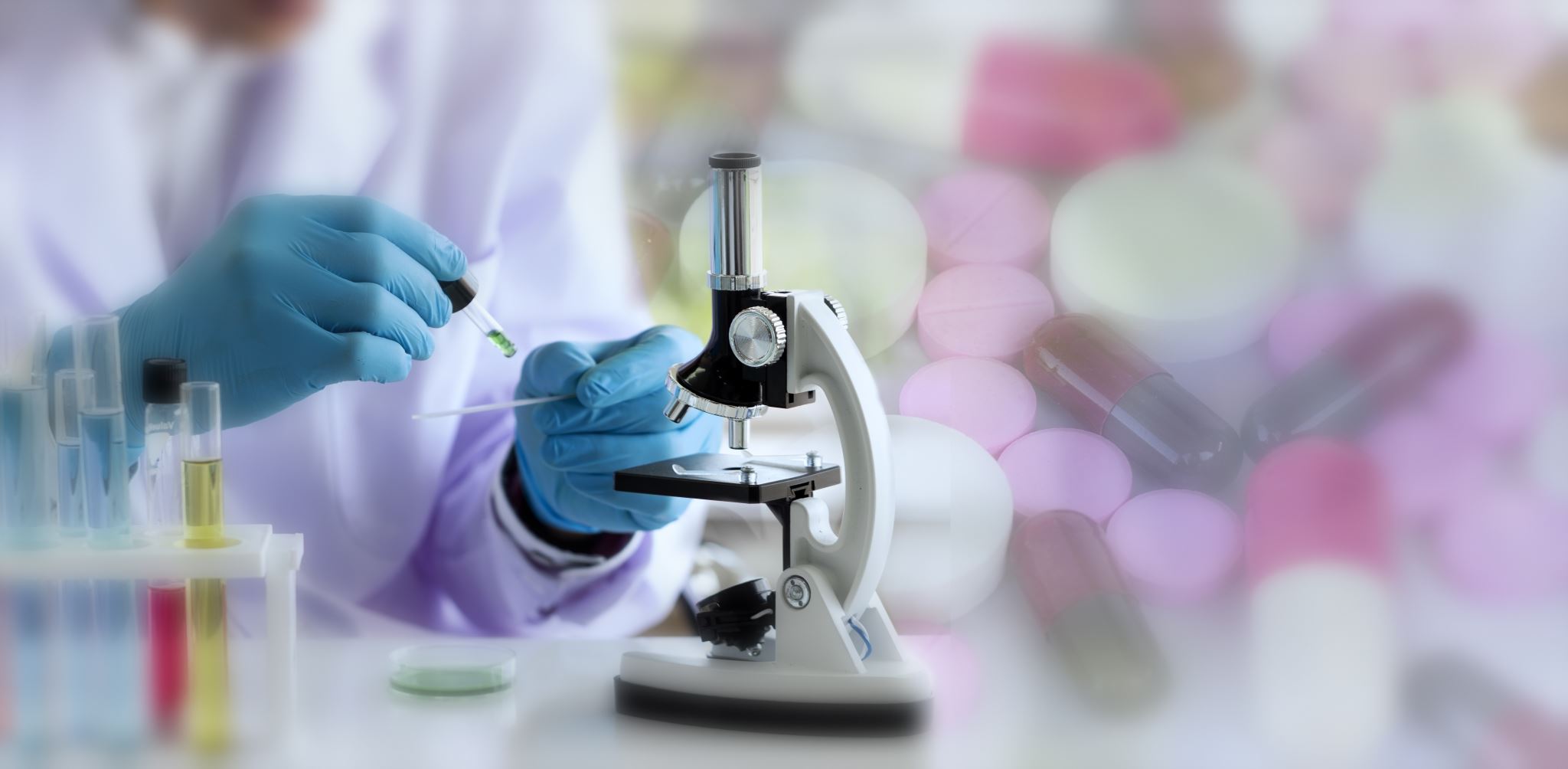 Les 4: Groei van bacteriën
Even herhalen…:
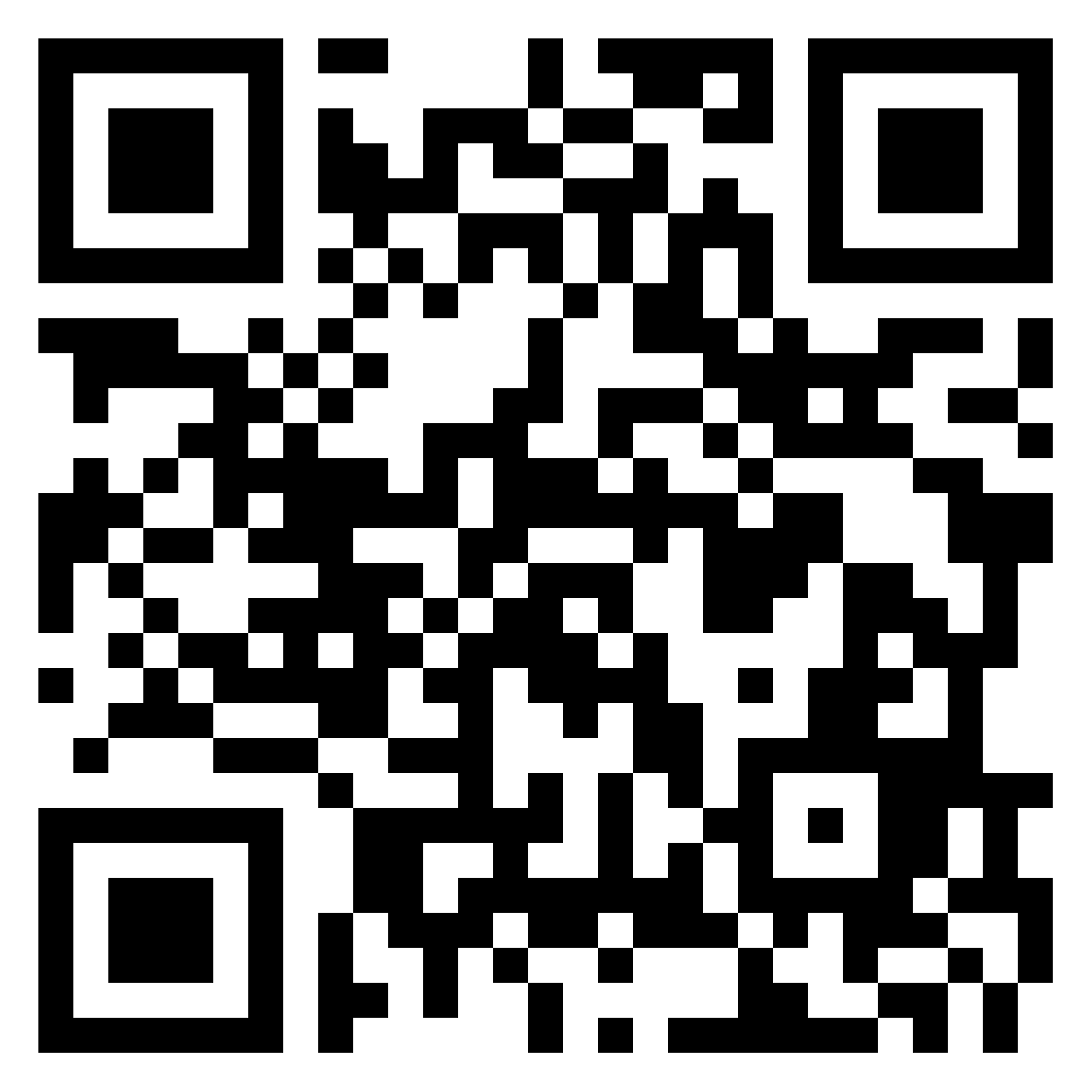 Vorige week hebben we het gehad over de factoren voor groei. Wat weet je nog van de verschillende factoren? 
Je mag ook antwoorden van anderen beoordelen door er het sterren te geven. Zo kunnen we de best kloppende samenvatting gaan maken!
Leerdoelen
De indeling van de verschillende micro-organismen benoemen en uitleggen wat de belangrijkste kenmerken zijn.
Toelichten wat het nut en de schadelijkheid van micro-organismen in het dagelijks leven zijn en van beide een voorbeeld geven.
De bouw en rangschikking van bacteriën benoemen. 
De verschillende voedingsstoffen noemen die bacteriën nodig hebben om te groeien.
Uitleggen wat een reincultuur en bacteriekolonie zijn, en dit in verband brengen met hoe bacteriën op het laboratorium worden gekweekt.
Benoemen hoe bacteriën zich vermenigvuldigen
Uitleggen welke factoren invloed hebben op de groei van bacteriën
De verschillende fasen van een groeicurve benoemen en hierbij een korte toelichting geven.
Uitleggen hoe de groei van micro-organismen op het lab wordt gemeten
De bouw van een virus benoemen en uitleggen wat een virus is
Leerdoelen
De indeling van de verschillende micro-organismen benoemen en uitleggen wat de belangrijkste kenmerken zijn.
Toelichten wat het nut en de schadelijkheid van micro-organismen in het dagelijks leven zijn en van beide een voorbeeld geven.
De bouw en rangschikking van bacteriën benoemen. 
De verschillende voedingsstoffen noemen die bacteriën nodig hebben om te groeien.
Uitleggen wat een reincultuur en bacteriekolonie zijn, en dit in verband brengen met hoe bacteriën op het laboratorium worden gekweekt.
Benoemen hoe bacteriën zich vermenigvuldigen
Uitleggen welke factoren invloed hebben op de groei van bacteriën
De verschillende fasen van een groeicurve benoemen en hierbij een korte toelichting geven.
Uitleggen hoe de groei van micro-organismen op het lab wordt gemeten
De bouw van een virus benoemen en uitleggen wat een virus is
Les onderwerpen:
Wat is een virus? 
De bouw van virussen
Vermeerdering van virussen
Vaccineren
Hoeveel virussen kennen we?
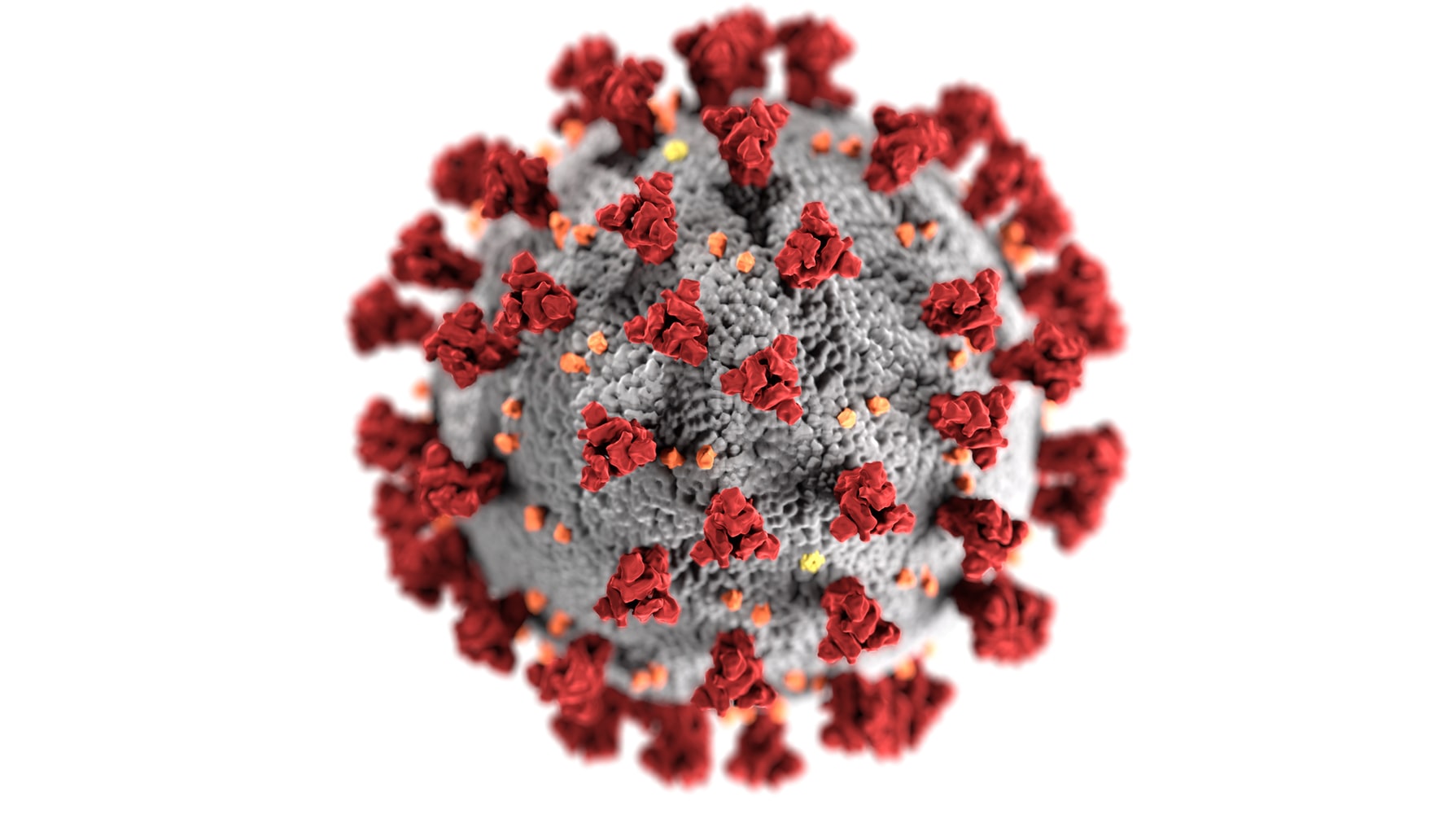 Wat is een virus?
Virologie, de jongste tak van de microbiologie
Sinds 1940

Heel klein, namelijk 0,02-0,3 μm
Even vergelijken: Bacteriën zijn 0,2 tot 5 μm
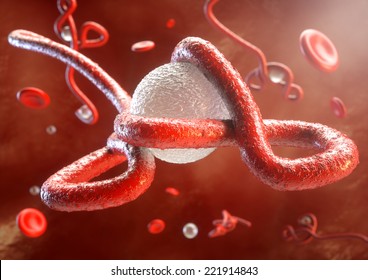 Wat is een virus?
[Speaker Notes: https://www.youtube.com/watch?v=DX0OF-E0L5o]
Wat is een virus?
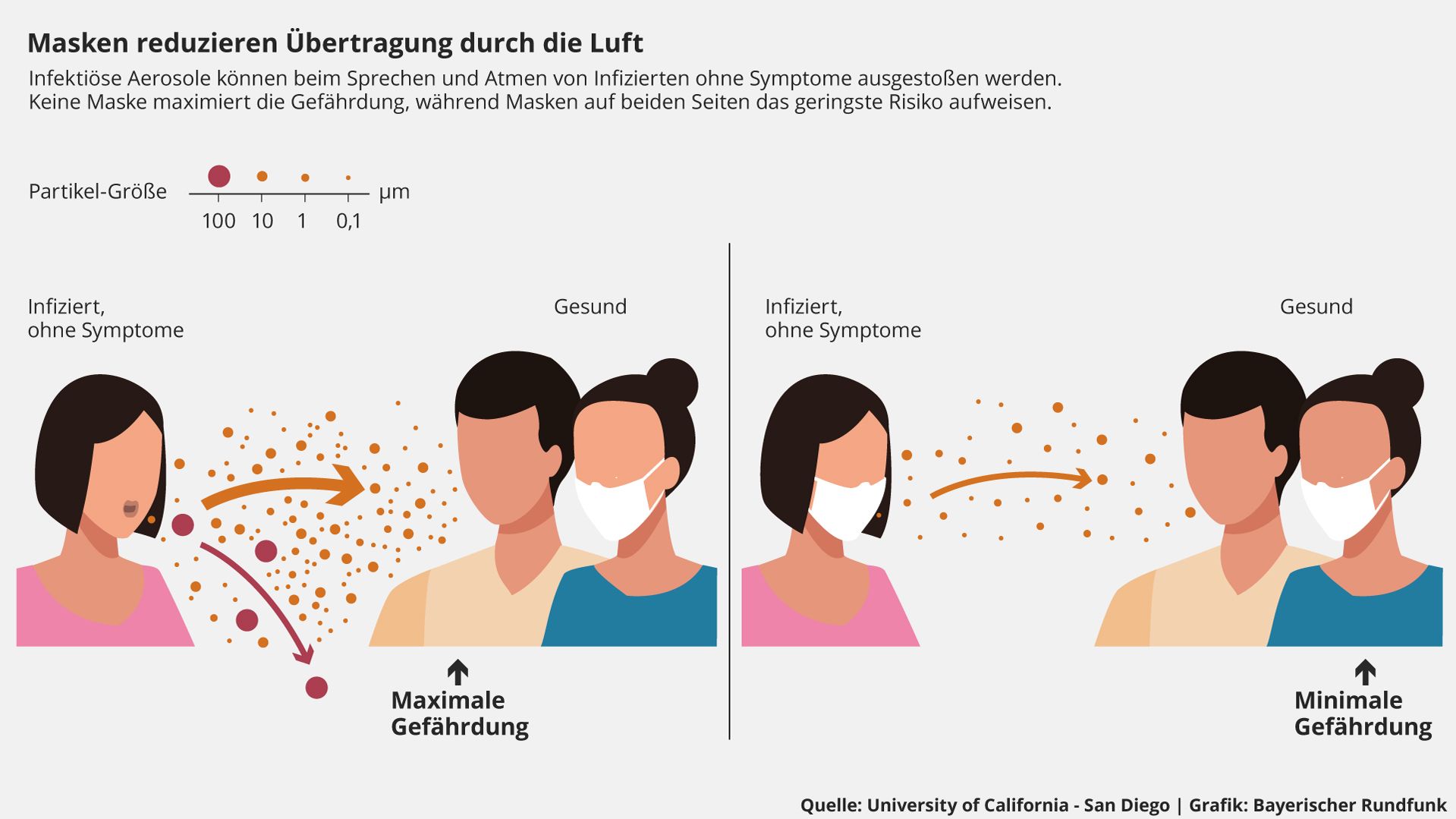 [Speaker Notes: https://www.youtube.com/watch?v=DX0OF-E0L5o]
Eenvoudig organisme of niet?
Eenvoudig organisme op de overgang tussen levende en niet-levende natuur 
Of genetisch materiaal omhult door beschermende eiwitmantel

Voor vermeerdering afhankelijk van andere organismen
Ze hebben een gastheer nodig
Hebben niet de kenmerkende bouw van een levende cel
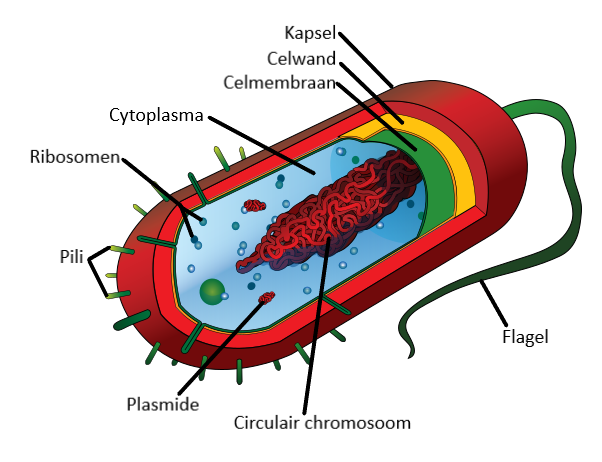 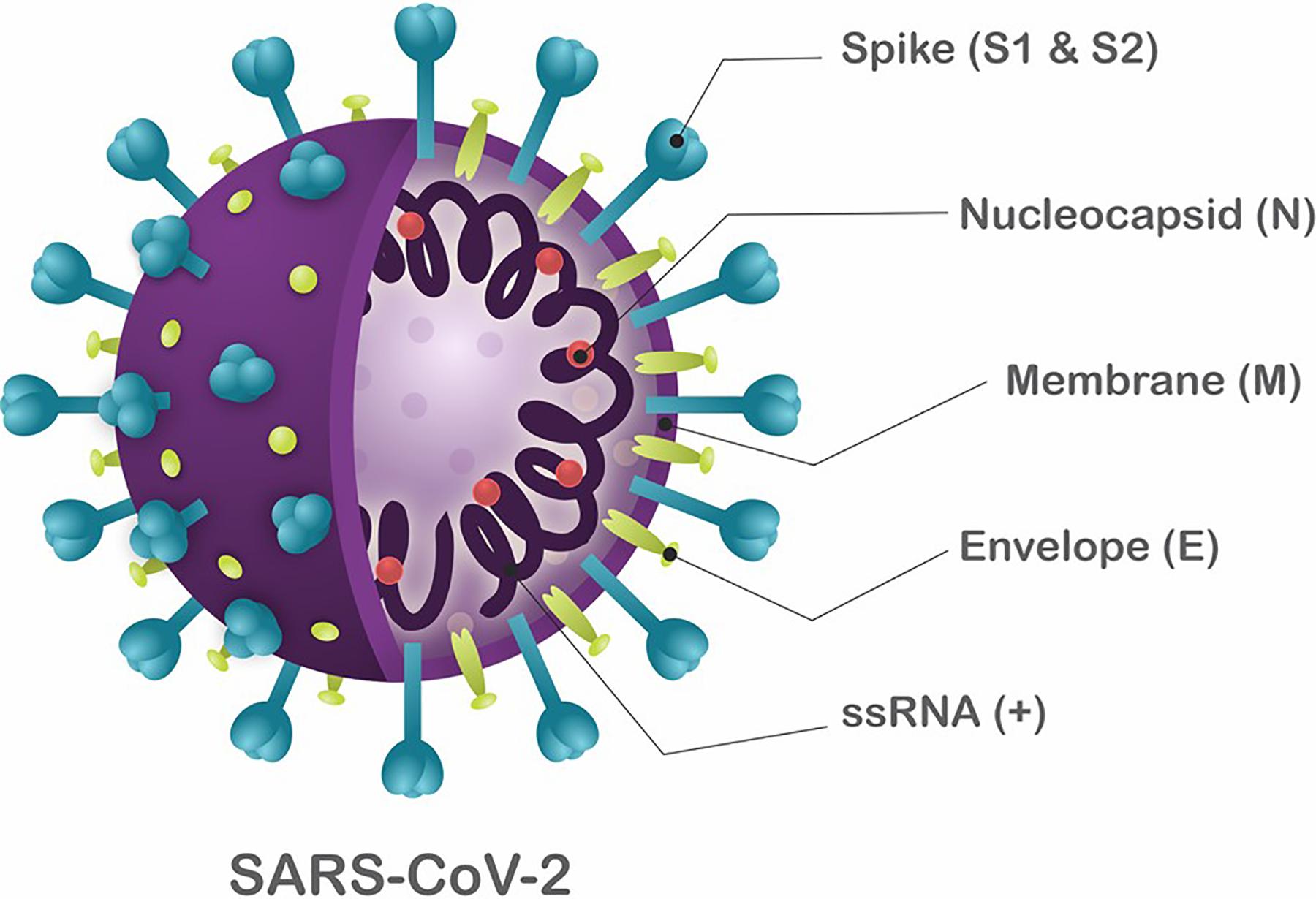 Bacterie vs. virus
Ga ze kort in een tweetal met elkaar vergelijken
Vraag:
Kun je een virus zien als een levend organisme? Geef twee argumenten waarom wel of niet

Denken	Schrijf in 2 minuten voor jezelf een antwoord op
Delen 	Bespreek 2 minuten in tweetallen, vorm samen een conclusie
Uitwisselen	Klassikaal de conclusie bespreken
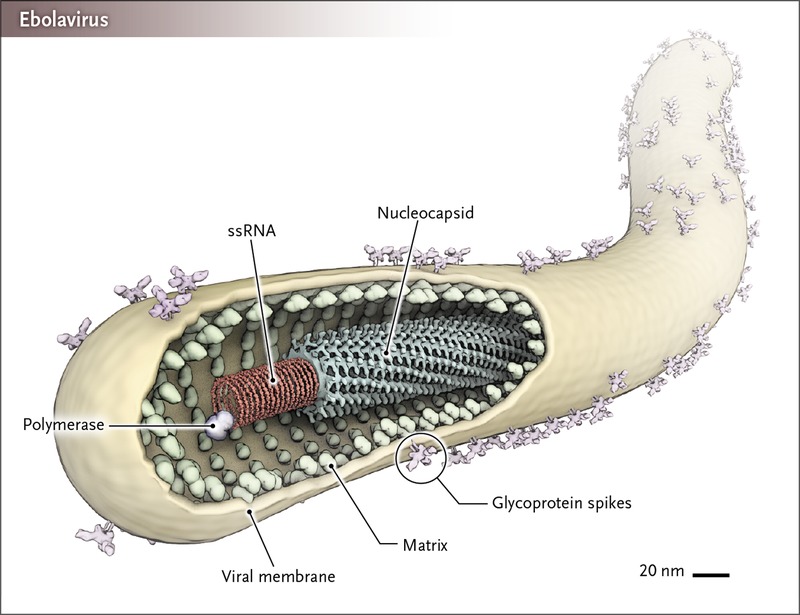 Bouw van een virus
Nucleïnezuur 
Het erfelijk materiaal (DNA of RNA)
Nucelocapside
Eiwitmantel, beschermt en bevorderd aanhechting oppervlak
Envelop 
Membraan van lipoproteïnen (alleen bij dierlijke gastheer)
Spikes 
Eiwitten op het membraan, kan binden aan receptoren
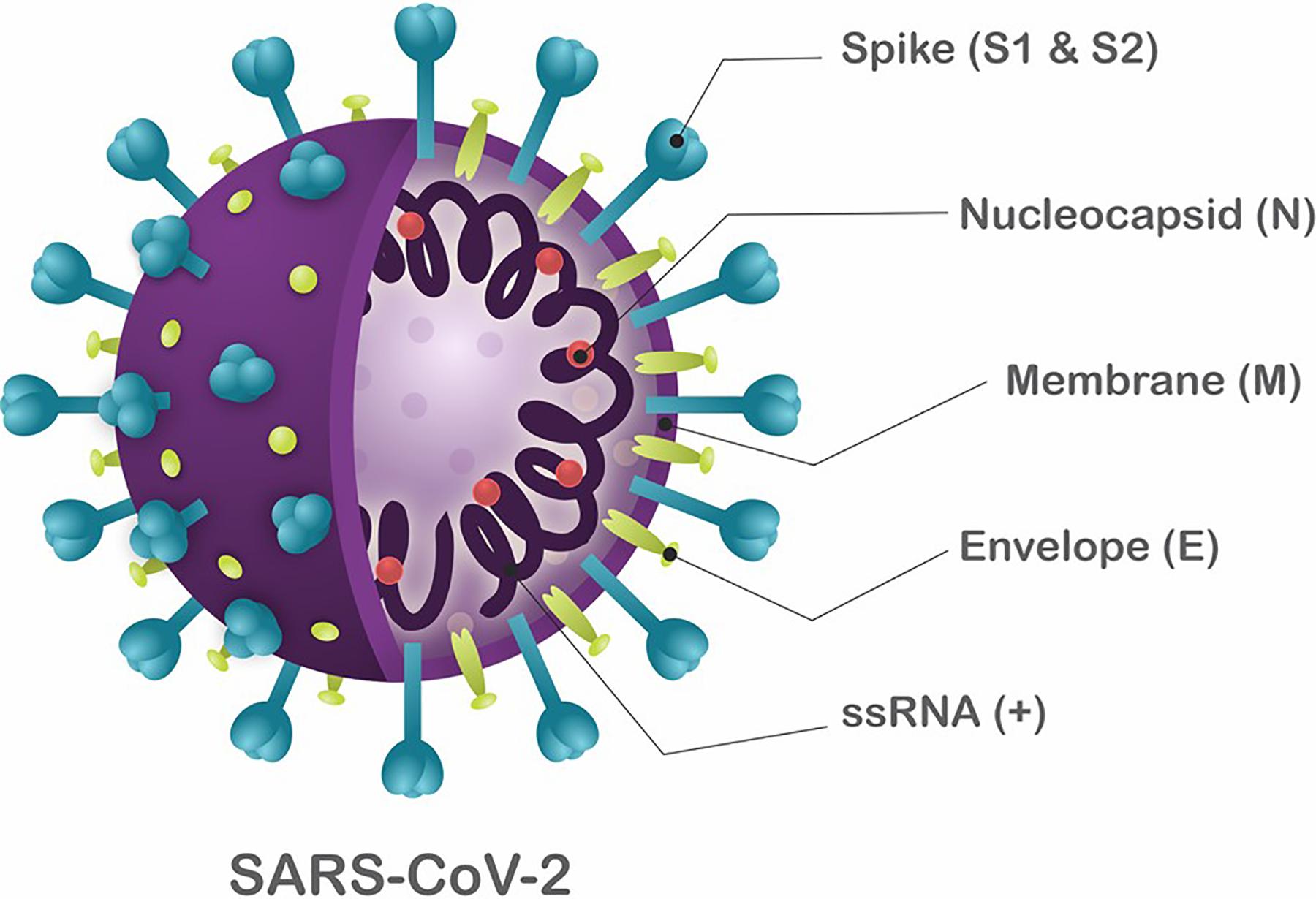 Vermeerdering van een virus
Virussen hebben een gastheercel nodig 
Specifieke gastheer per virus 
Kan dus bacterie, mens, hond, kat, plant, etc. zijn

Virussen kunnen van dieren op mensen overspringen, dat noemen we een zoönose
Vraag:
Wat wordt bedoelt met een gastheercel? Is dit voor elk virus gelijk? 
Wat is de gastheercel voor SARS-Cov-2? 

Denken	Schrijf in 2 minuten voor jezelf een antwoord op
Delen 	Bespreek 2 minuten in tweetallen, vorm samen een conclusie
Uitwisselen	Klassikaal de conclusie bespreken
Vermeerdering van een virus
Binnendringen bij gastheer
Spike bindt aan receptor
Virus dringt de gastheercel binnen
Eenmaal binnen neemt virus de controle over
Schakelt DNA gastheer uit
Zorgt voor vermeerdering eigen genetisch materiaal
Ribosomen gastheer maken viruseiwitten
Golgi-apparaat zet de virussen in elkaar
Proces herhaalt tot de cel vol is en lyseert (afsterft)

Dit noemen we de lytische cyclus
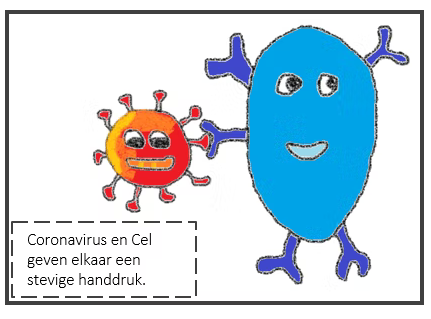 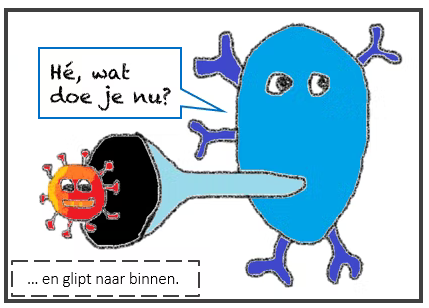 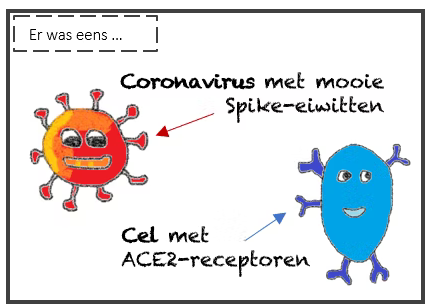 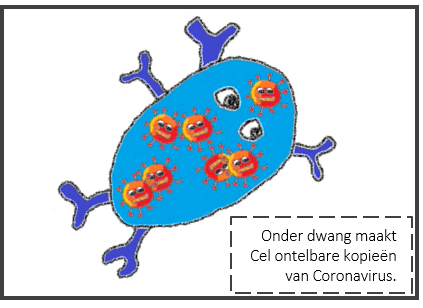 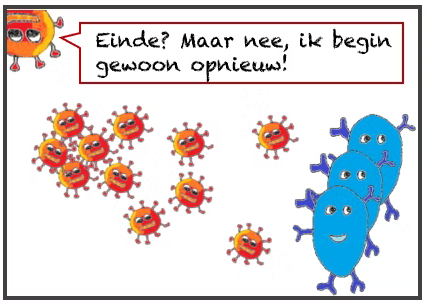 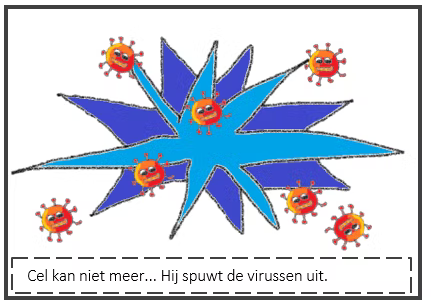 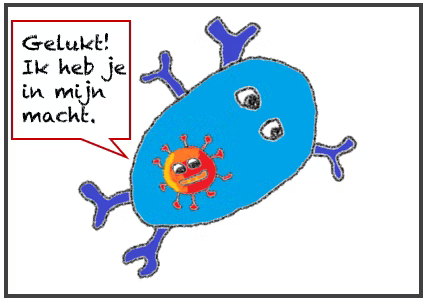 Vraag:
Welke celorganellen van de gastheercel zijn betrokken bij de lytische cyclus? 
Waarom noemen we het lytische cyclus? 

Denken	Schrijf in 2 minuten voor jezelf een antwoord op
Delen 	Bespreek 2 minuten in tweetallen, vorm samen een conclusie
Uitwisselen	Klassikaal de conclusie bespreken
Vacineren
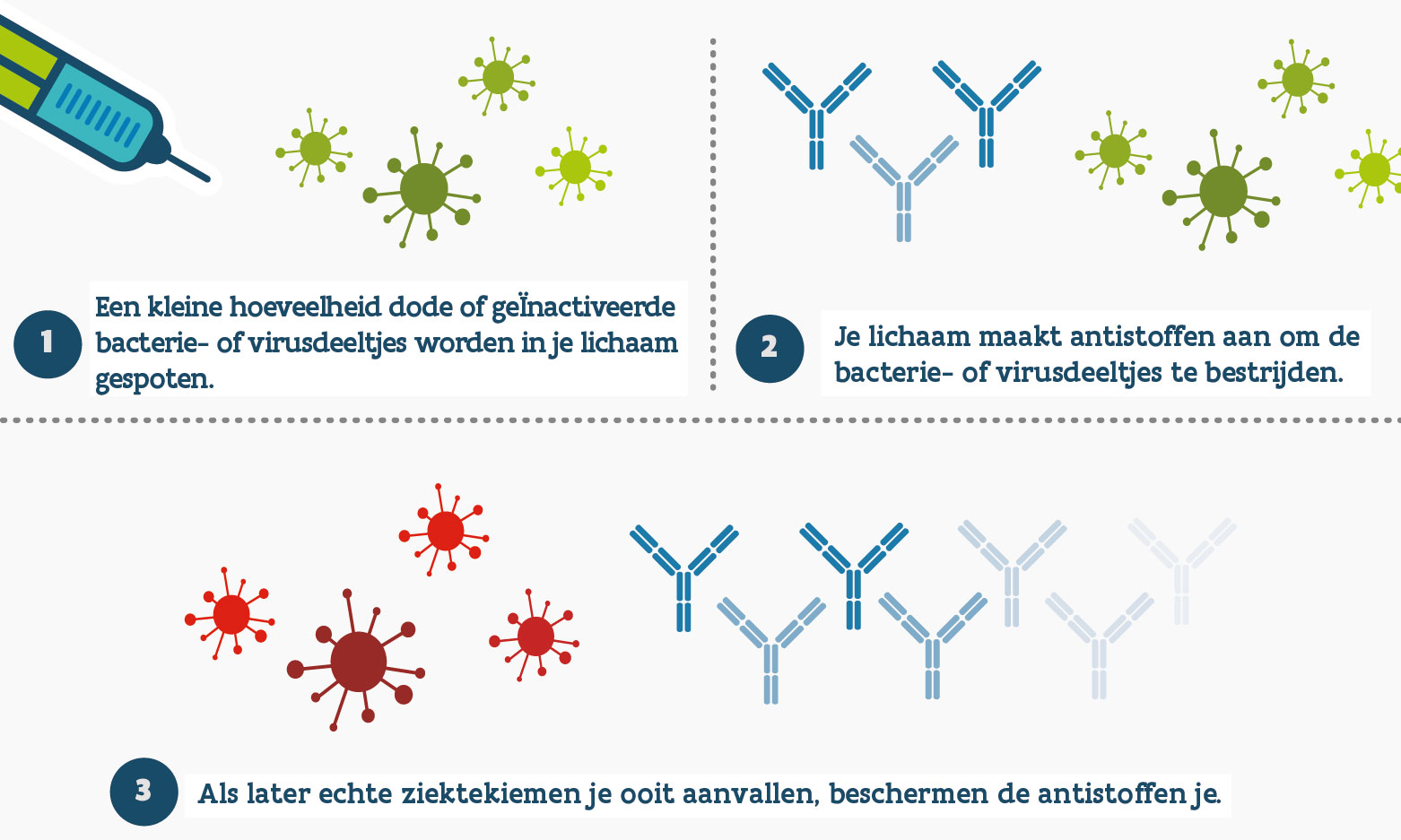 Dood of verzwakt virus 
Zet ons immuunsysteem aan het werk
opdracht
Wat: 		Maak een stripverhaal zoals we net hebben besproken over de manier 		waarop een virus de cel binnendringt en de gastheer besmet

Hoe: 		Zelfstandig
Tijd: 		20 minuten 
Hulp?:  		Aantekeningen van de les, je boek blz. 250
Feedback
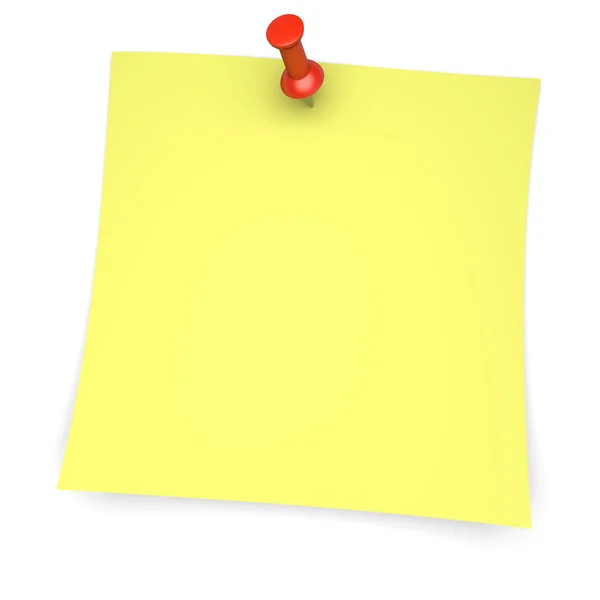 Je krijgt een post-it. Schrijf hierop voor mij een tip en een top over mijn manier van lesgeven. Wat vinden jullie dat ik al goed doe en wat zou ik nog meer kunnen doen?
Serratia marcescens
Data
Volgende week: 22 maart Presentaties bacteriën
Martijn & Martijn 	Salmonella typhi 
Vivian & Andries 	Staphylococcus aureus 
Silvia 		Listeria monocytogenes 
Sander 		Pseudomonas aeruginosa 
Wout 		Bacillus cereus 
Thys 		Escherichia coli 
Robin & Sven 	Serratia marcescens 

5 april Toets
Afsluiting
Morgen tijdens de praktijk…. 
Experiment 6 voorbereiden en neem je petrischaal van luchtonderzoek van huis mee
Denk om je voorbereiding!!

Volgende week: 	Presentaties!!!


Bedankt voor de les! 